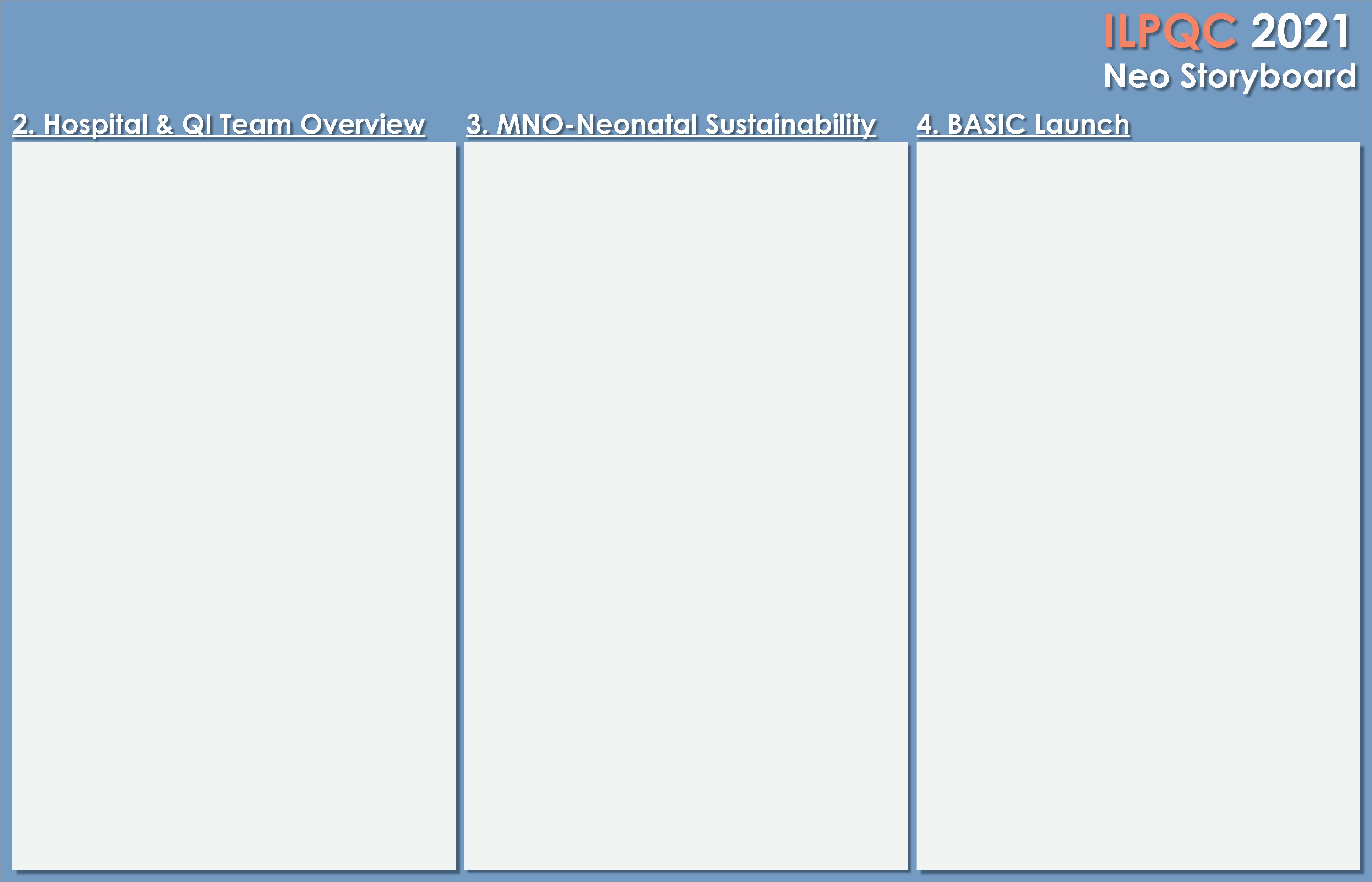 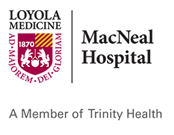 Loyola Medicine - MacNeal
MNO – Neonatal and BASIC Team

Danielle Felty, Manager

Aisha Jameel, Pediatric Hospitalist/ Pediatric Department Chief

Maggie Tyler, Clinical Nurse Specialist

Maria Lotesto, LD Supervisor/ Prenatal Educator

Heather Chavez, Special Care Nursery Supervisor
Baseline Data








Implementation, February 1st:  
Kaiser Sepsis Scale implemented for every delivery
Standard dot phrase for physician notes with all elements of the Kaiser Scale and antibiotic course.
Discontinuation of antibiotics at 36 HOL with a negative blood culture
MNO-Neo Data
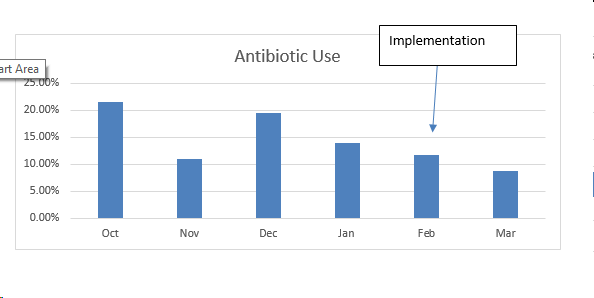 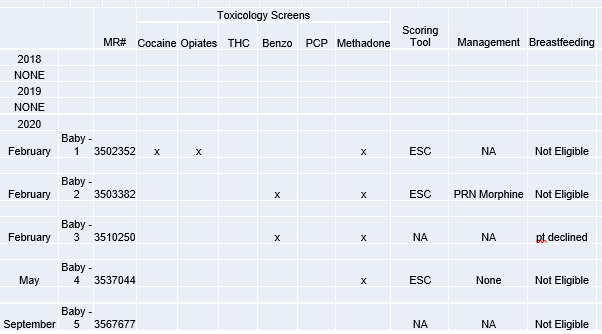 MNO-Sustainability Plan
Nurse champions will reinforce education to staff on a biannual basis

MNO Folders provide consistent education to parents

ESC tool will be monitored for compliance and educational needs

Debrief after each OUD patient to determine opportunities
Anticipated Barriers/Opportunities

Standardized patient education 
Nursing documentation of education
[Speaker Notes: Folders, coordinated discharge worksheet,]
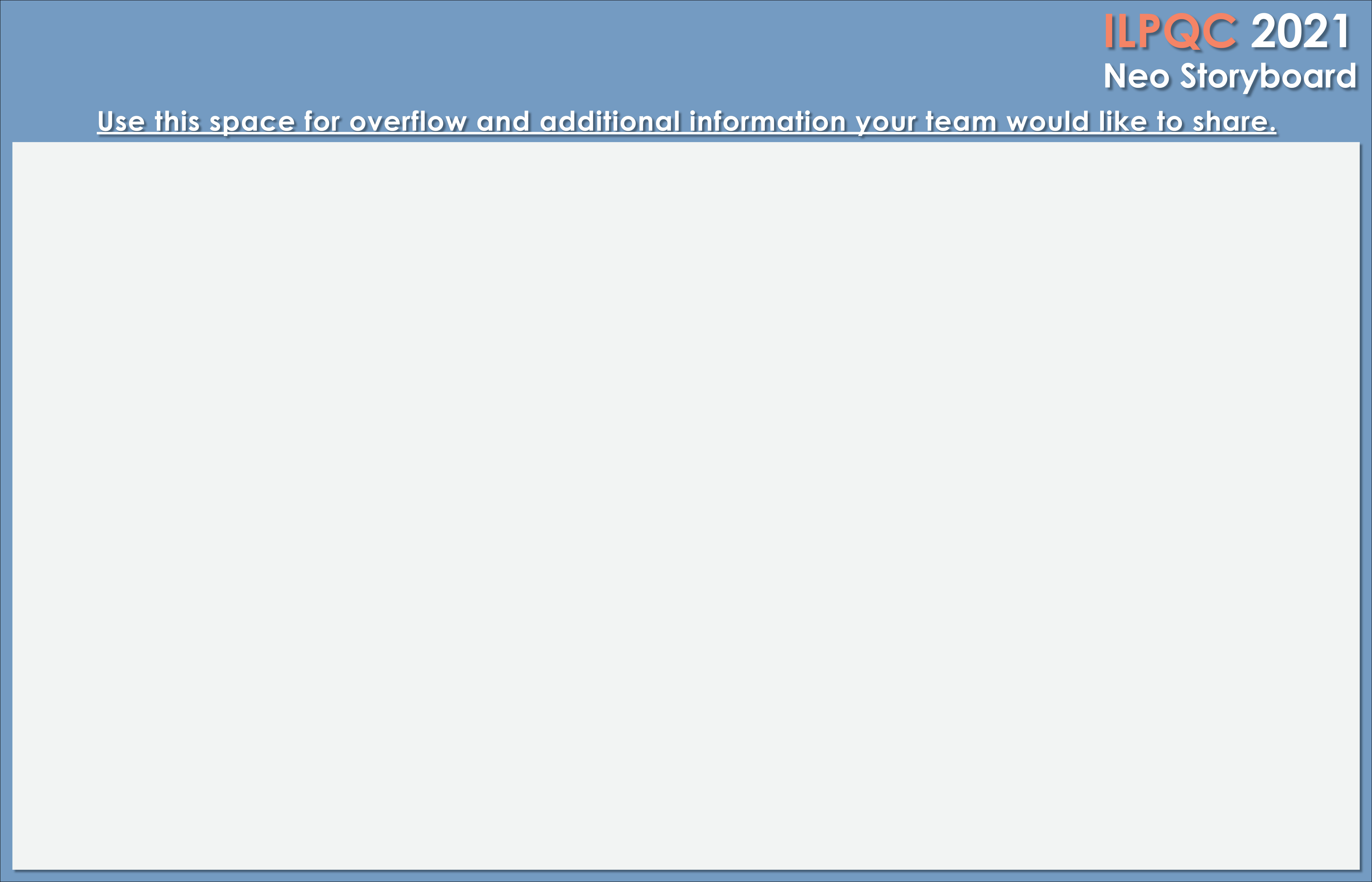 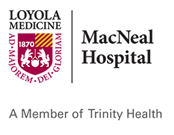 <Hospital Logo>
Loyola Medicine-MacNeal
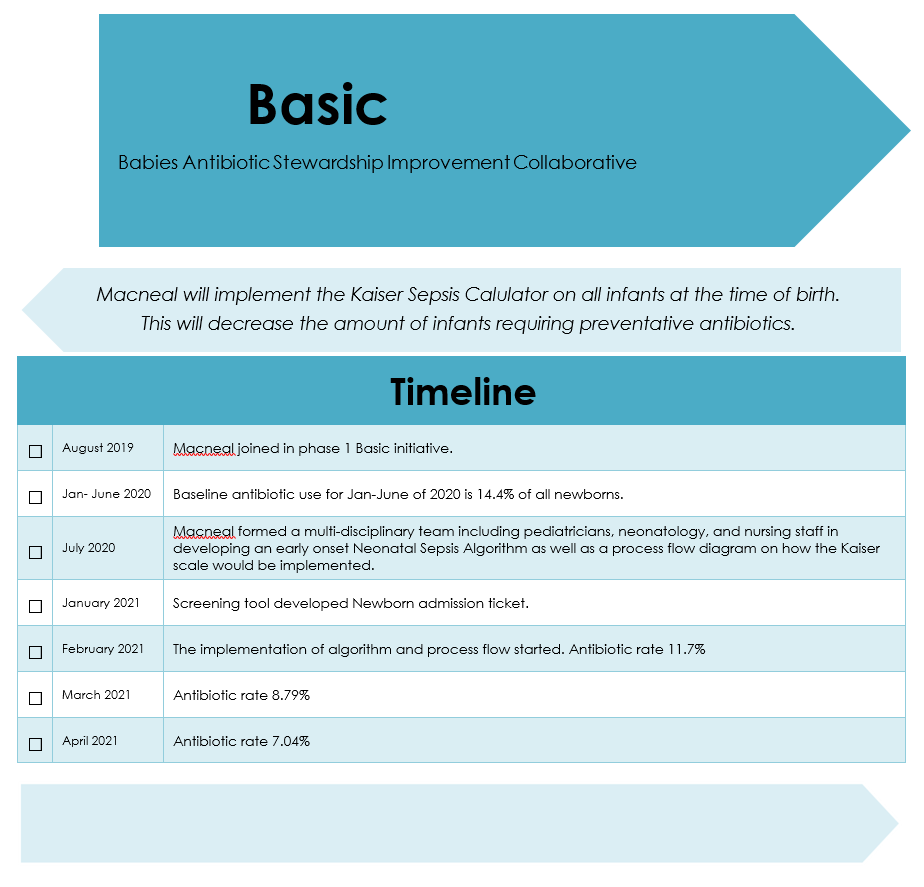